TriaLling BAT2 Writing Prompts
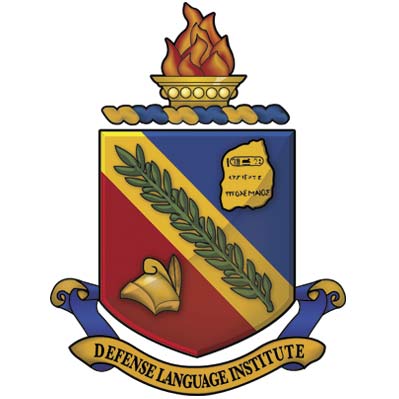 D L I E L C

Defense Language Institute English Language Center
a cooperative project
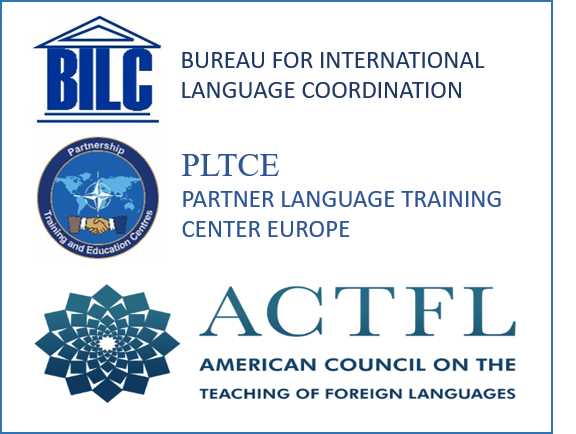 BILC STANAG 6001 Testing Workshop 2018
Kranjska Gora, Slovenia

David Oglesby        Roxane Harrison       Edelmira Nickels
Benchmark Advisory Test (BAT) background
Who, what, when, where, why, and how?
Outcomes and resultant BILC actions
Ten years of language testing standardization and norming
Advanced Language Testing Seminar
Annual STANAG 6001 Testing Workshop
Language Standards and Assessment Seminar
Special projects and seminars (e.g., Level 4, IRT)
Benchmark advisory test (BAT)
BAT2 background, progress, and timeline
Who, what, when, where, why, and how?
What has been done so far?
What is being done currently?
What remains to be done?
When will testing start?
What will become of the data collected?
Post-BAT2 plans
2nd-Generation Benchmark advisory test (BAT2)
Exposure of existing BAT writing prompts 
Used for training and standardization purposes in LTS, ALTS, BILC Workshops
New writing format 
Less emphasis on Level 1 proficiency
Single response to spiraling prompts
Opportunity for international cooperation
Valuable development and moderation experience
Need for new writing tests
Creating new writing tests
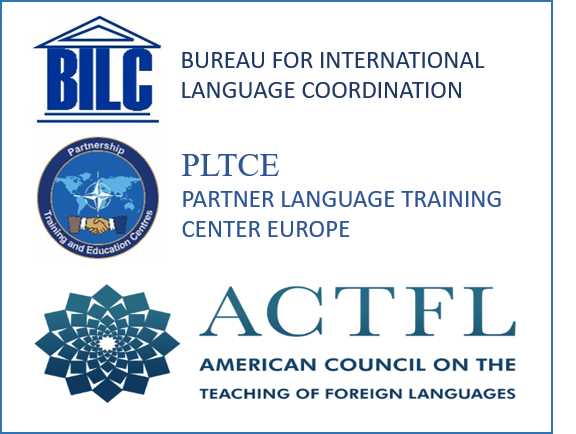 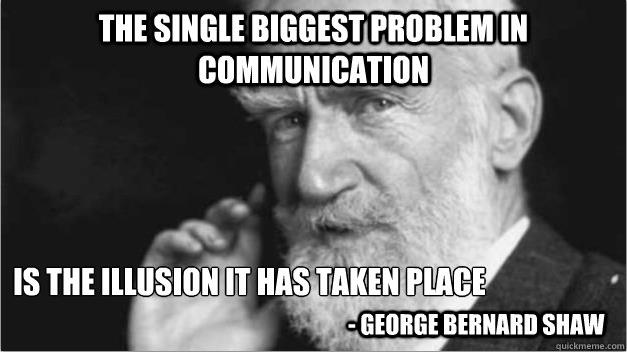 BAT2 Norming Forums
ACTFL Schoology
Residential Norming Forum
Moderation round 1
Moderation round 2
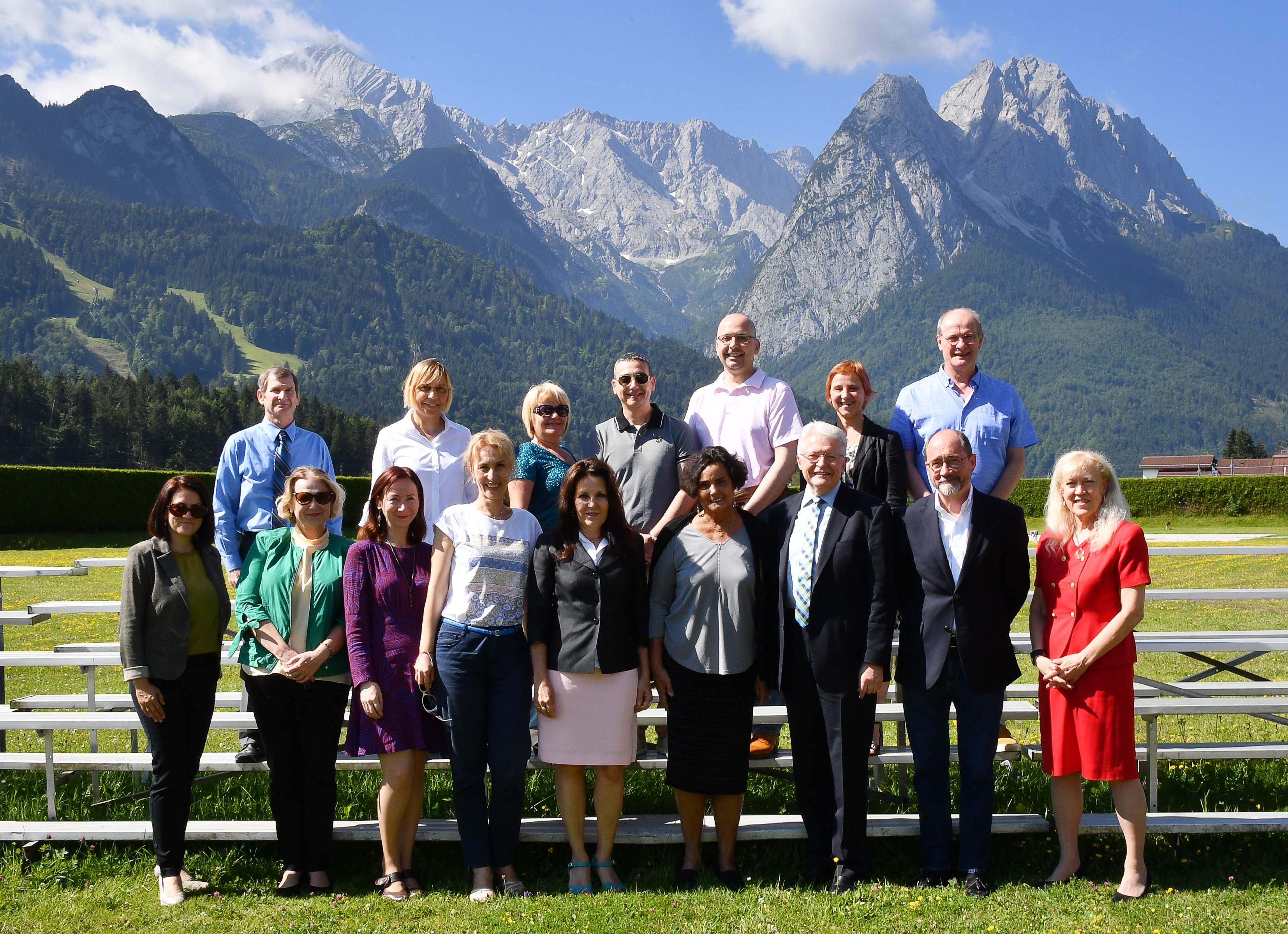 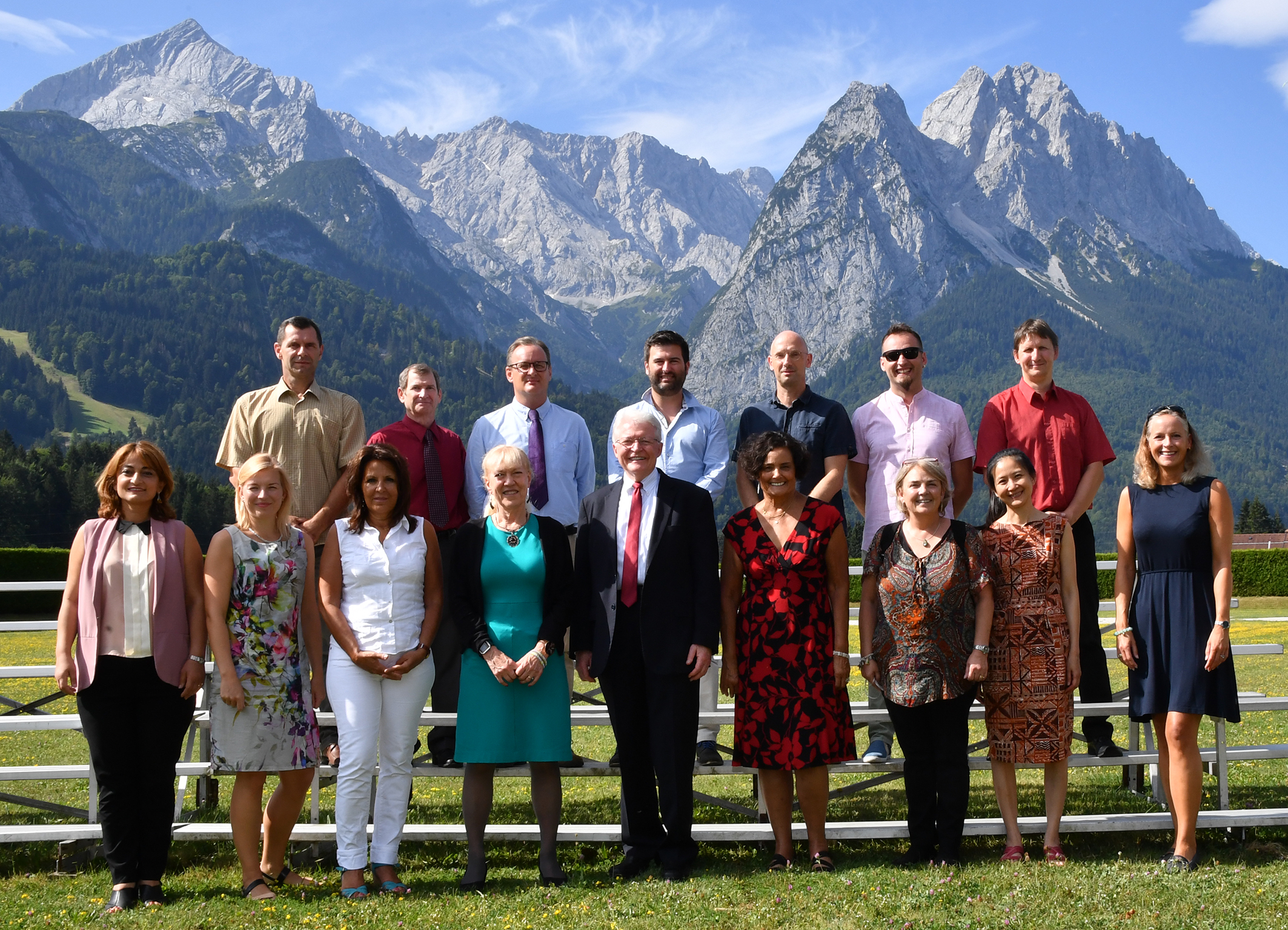 Prompt creation & moderation
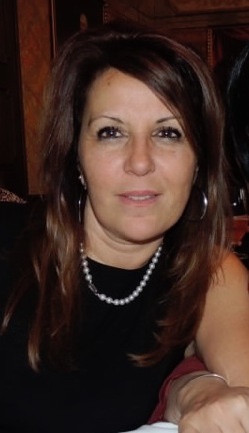 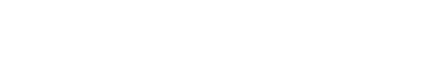 First prompt Selections draft Test Forms
Moderation round 3
Moderation round 4
Moderation round 5
Moderation round 6
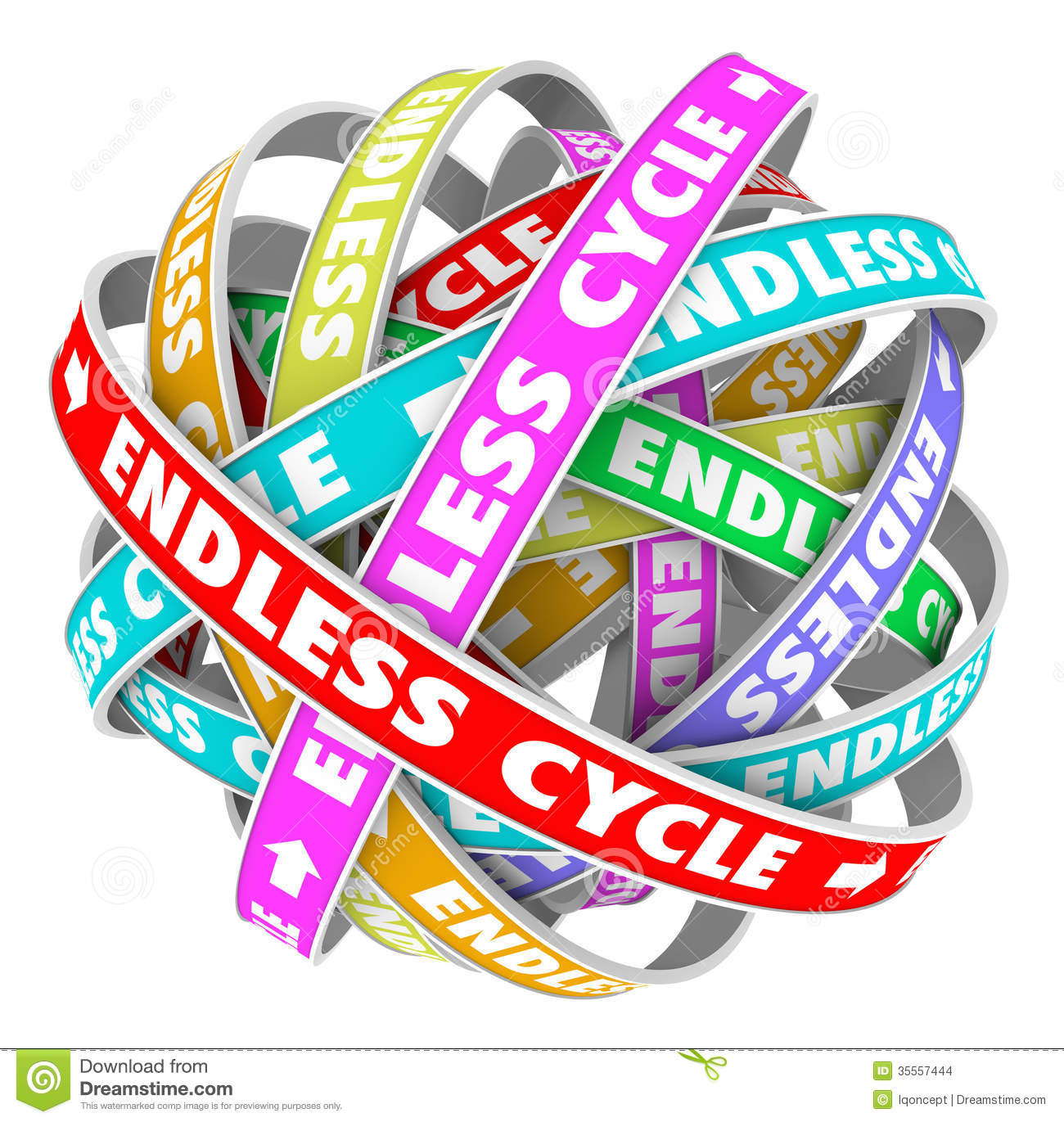 Moderate    edit    moderate
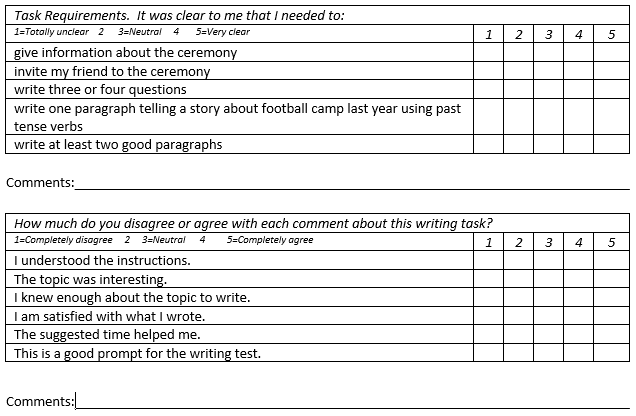 Survey questionnaires
Input from ALTS Facilitators
Moderation of surveys
Moderation round 2
Moderation round 3
Qualitative surveys
Negotiating Timelines
Numbers 
Test takers
Sets to trial

Communications
Exchange of test items
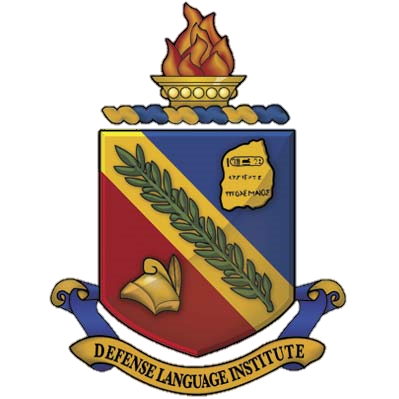 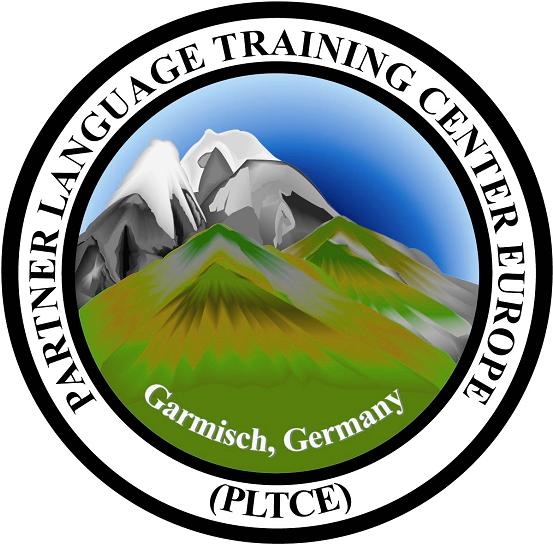 PLTCE DLIELC Liaison
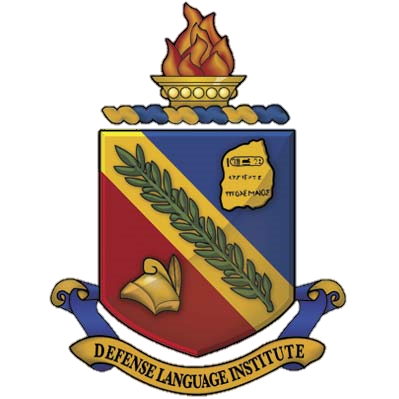 The DLIELC team 

Steps in the process
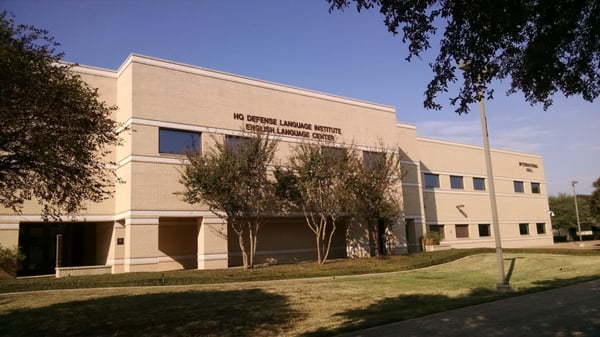 TrialLing prompts
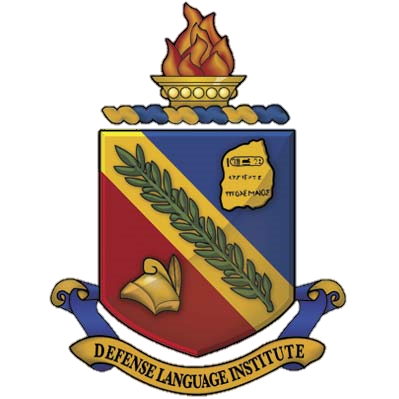 TrialLing population
Mirror NATO & partner nation test-taker population
Nationalities
Levels
Motivation
Briefing the trialling population
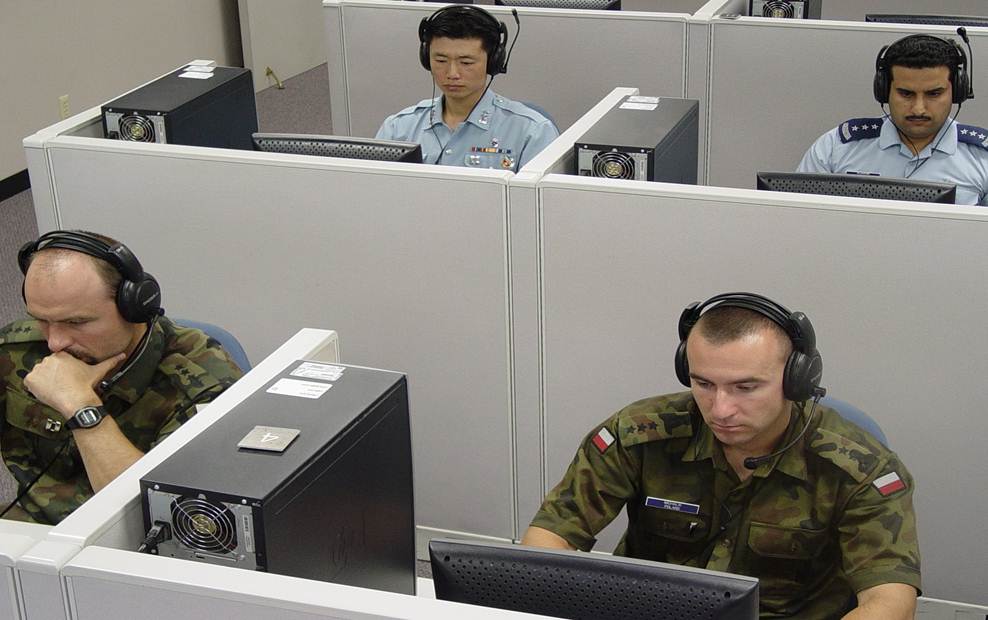 July & August
August
September
August
Jan-July 2018
Recap - Where we are
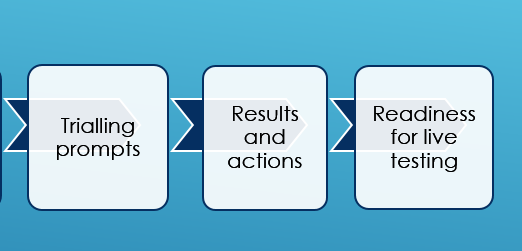 Provide diagnostic feedback to trial test-takers
Rate trial test scripts
Run stats on ratings / analyzing data 
Analyze qualitative data
Edit prompts, if required
Construct the tests
pending…
Sep/October
In hand
September
RECAP - Next Steps
Transfer to ACTFL / LTI 
Upload tests to web platform






BAT2-W ready for live testing
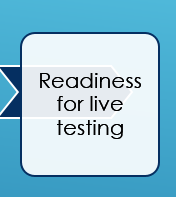 pending…
8 – 22 October
November 2018
Thank you for your attention 
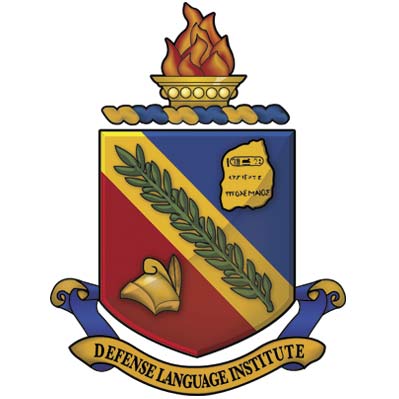 D L I E L C

Defense Language Institute English Language Center
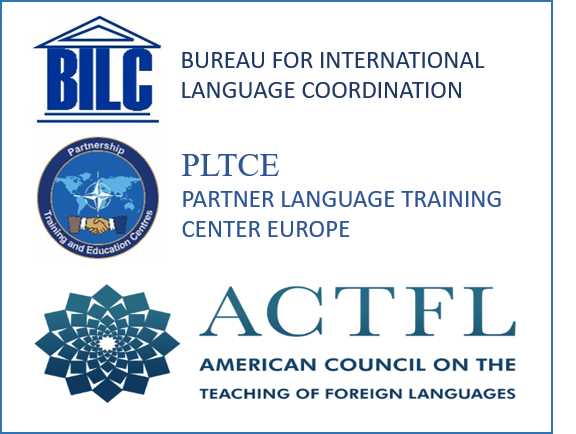